Урок мужества
«Опаленные тропы
Афгана»
МКОУ «Рузский детский дом»
 Воспитатель: Веревкина Ирина Вильямсовна
Цель:
 способствовать формированию патриотизма, 
 воспитывать чувство любви к Родине, военной службе.
Задачи:
привить интерес к истории родного города,
познакомить с героическими подвигами односельчан,
 способствовать воспитанию уважения к людям, побывавшим в «горячих точках».
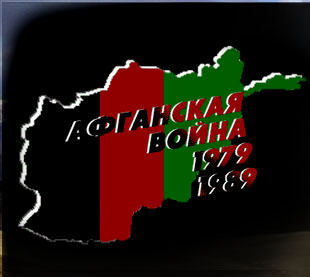 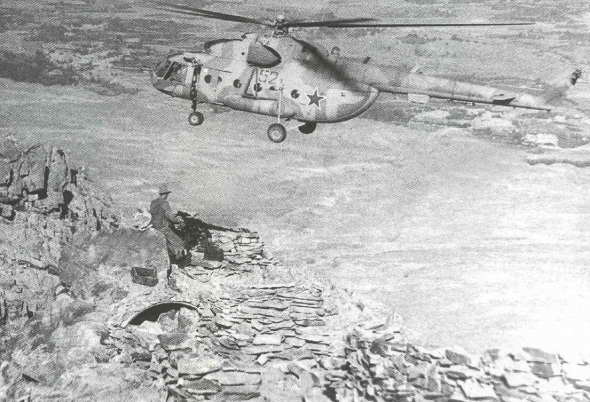 Единственным средством снабжения и связи с высокогорными постами и удаленными заставами служили вертолеты, доставлявшие смену, продовольствие, боеприпасы и все необходимое, вывозя больных, раненых и пострадавших от жары
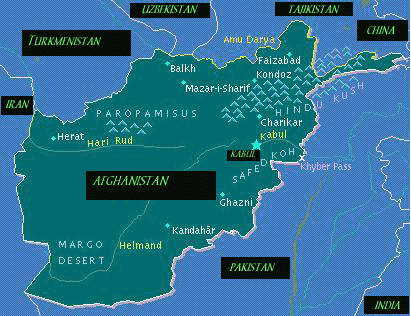 Афганистан – государство на юго-западе Азии
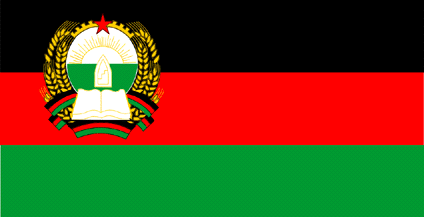 9 лет 
1 месяц 
 19 дней
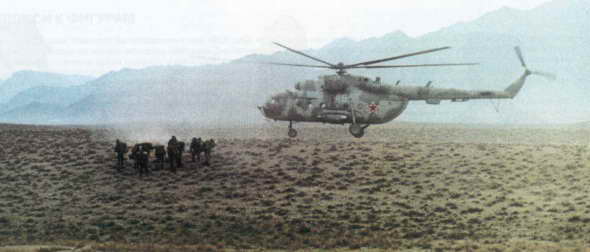 1 этап: декабрь 1979 г – февраль 1980 г. Ввод советских войск в Афганистан, размещение их по гарнизонам, организация охраны пунктов дислокации и различных объектов.
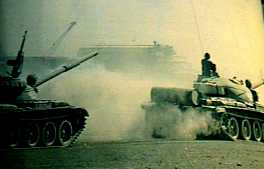 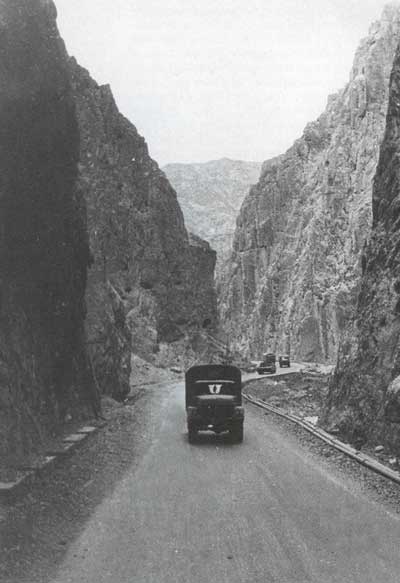 Первые дни ввода войск: разведбатальон 5-й мсд идет по трассе от Кушки через перевал Мир-Али на юг.
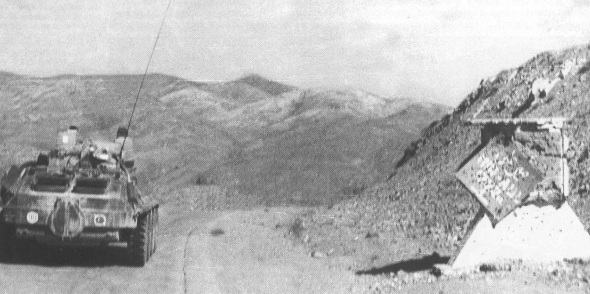 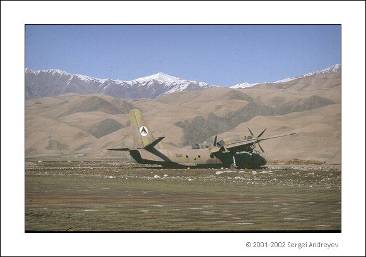 2 этап: март 1980 года – апрель 1985 года. Ведение активных боевых действий, в том числе широкомасштабных, совместно с афганскими соединениями и частями. Работа по реорганизации и укреплению вооруженных сил ДРА.
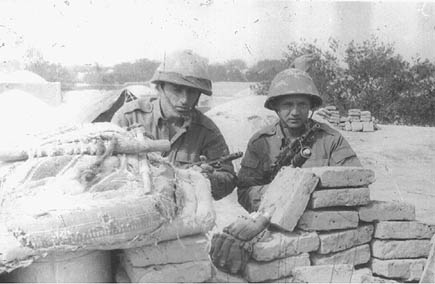 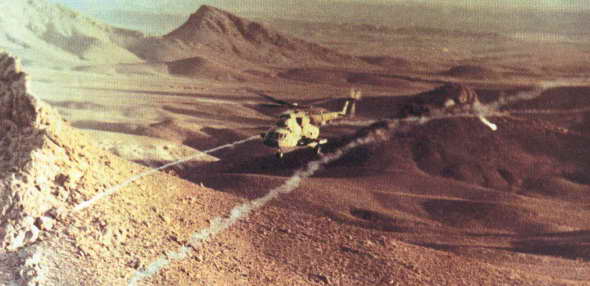 Боевой вертолет ведет стрельбу по наземным целям
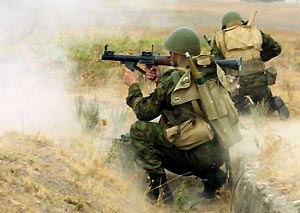 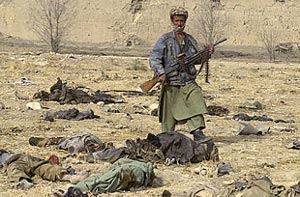 3 этап: май 1985 года – декабрь 1986 года. Переход от активных боевых действий преимущественно к поддержке действий афганских войск советской авиацией, артиллерией и саперными подразделениями. Применение мотострелковых, воздушно-десантных и танковых подразделений
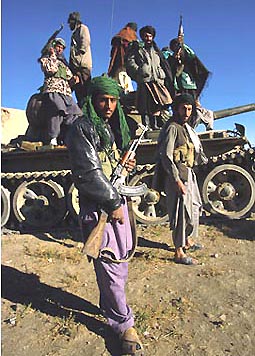 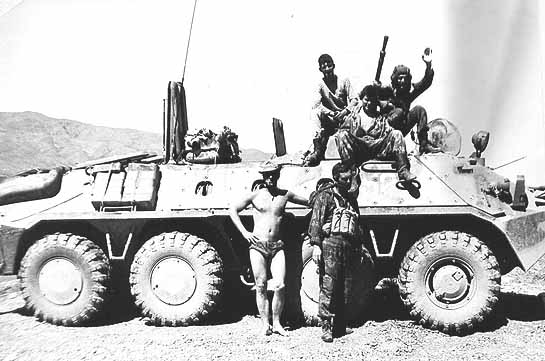 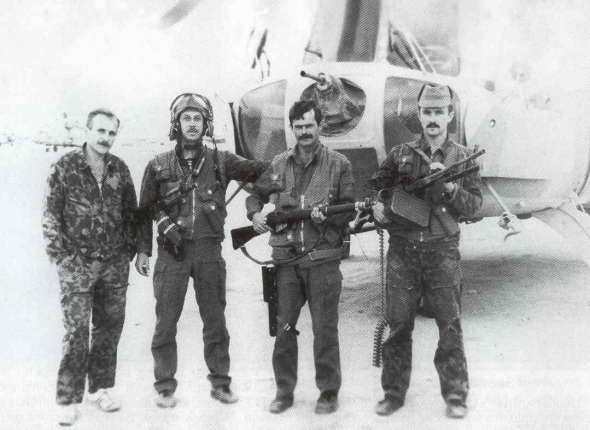 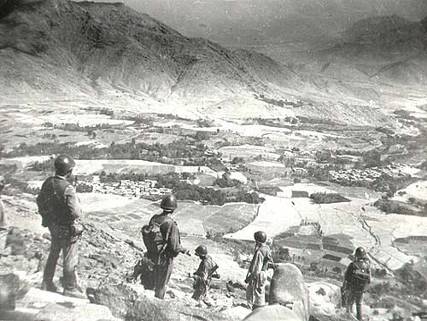 4 этап: январь 1987 года - февраль 1989 года. Подготовка советских войск к возвращению на Родину и осуществление полного их вывода
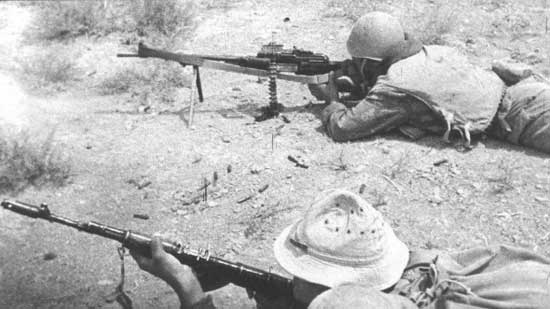 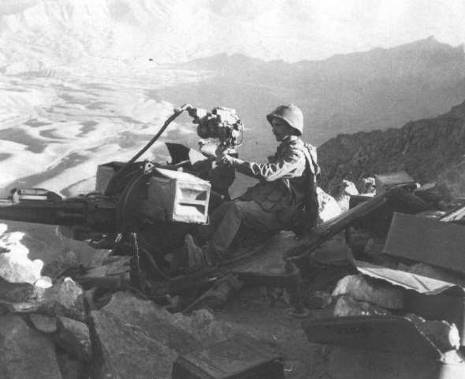 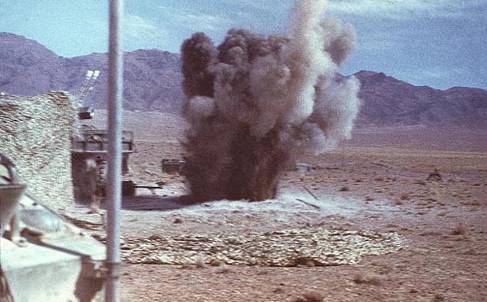 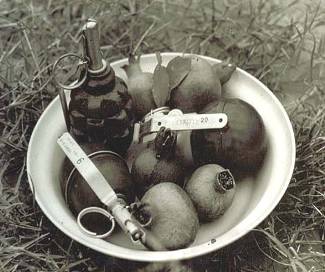 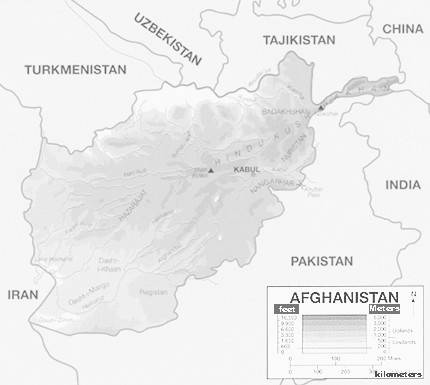 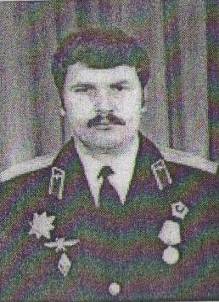 Антипов Иван Трофимович
С 1979г по 1981г участвовал в военных действиях в Афганистане
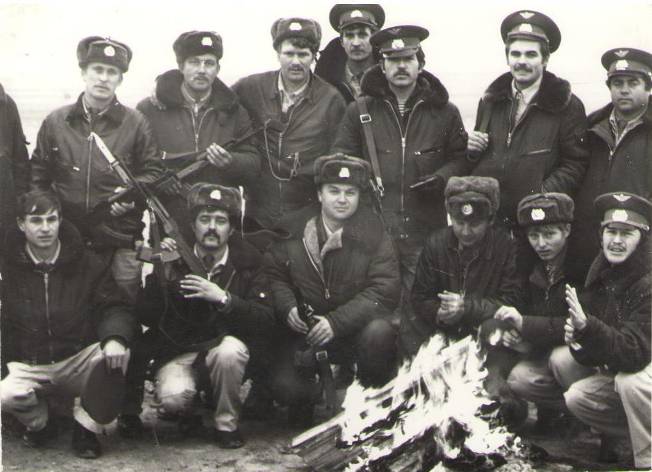 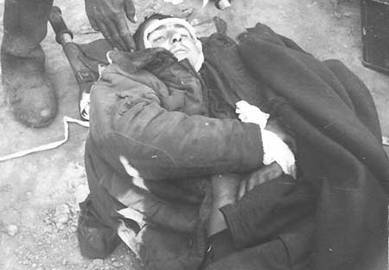 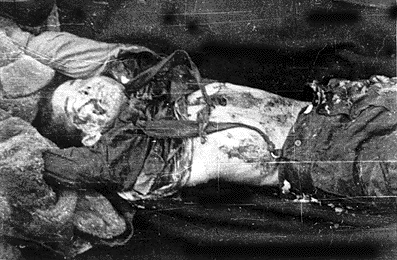 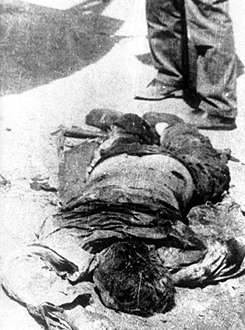 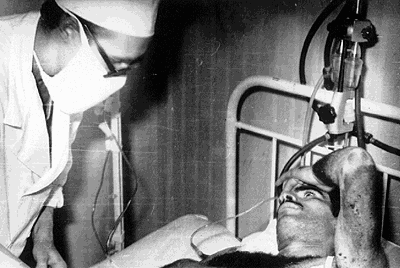 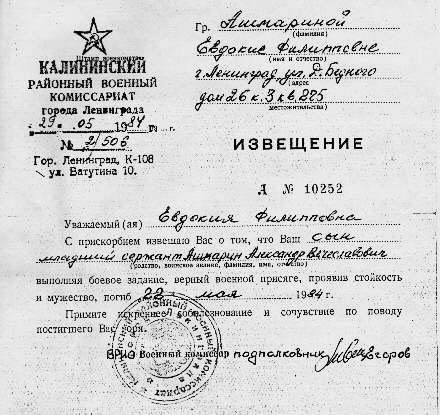 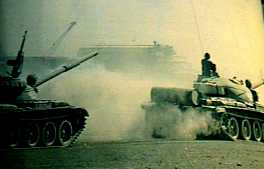 Последние советские войска покидают Афганистан
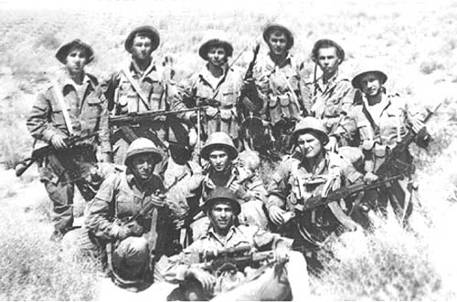 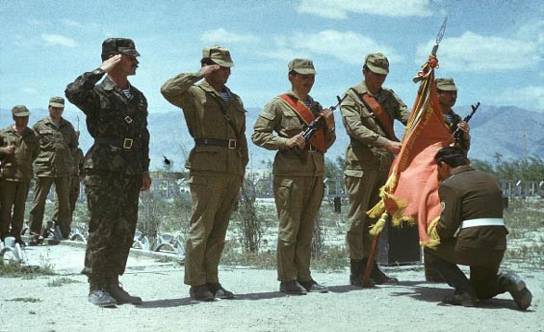 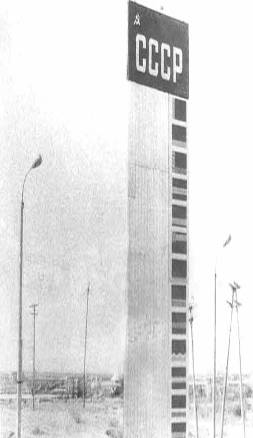 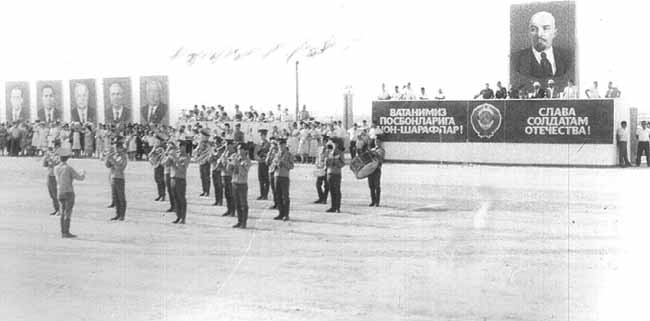 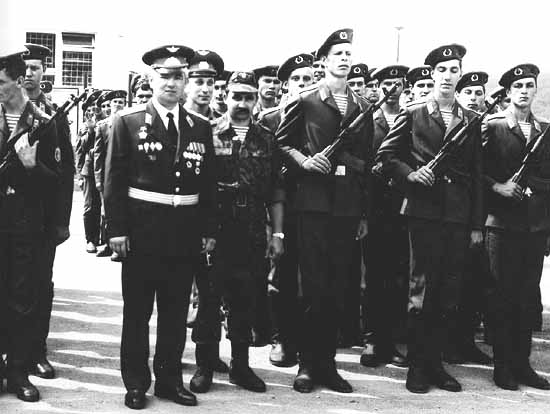 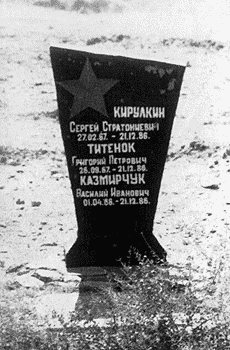 Они не вернулись из боя…
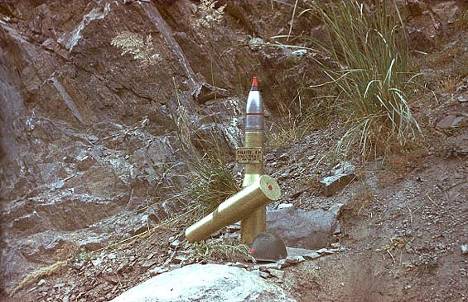 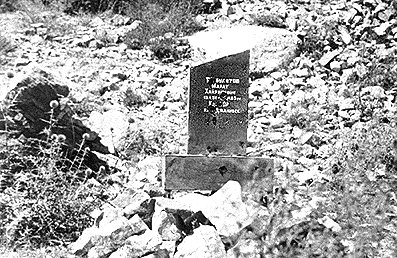 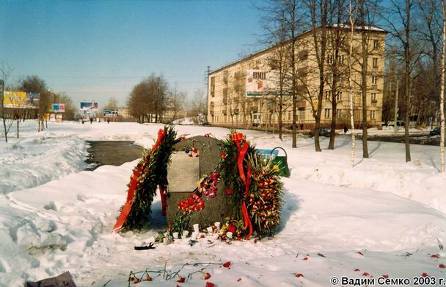 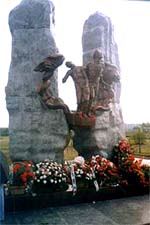 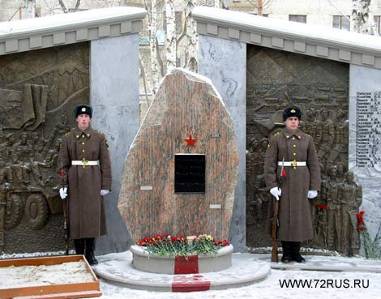 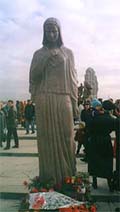 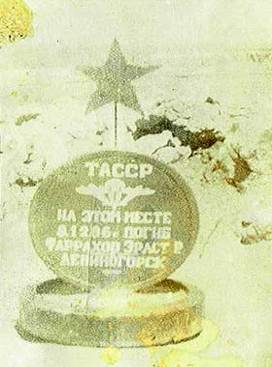 Слёзы матерей…
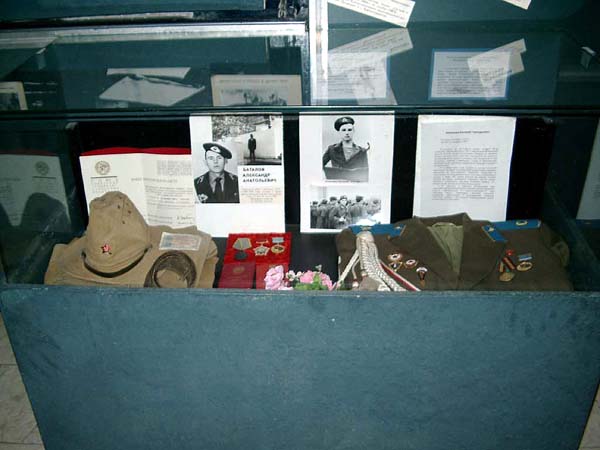 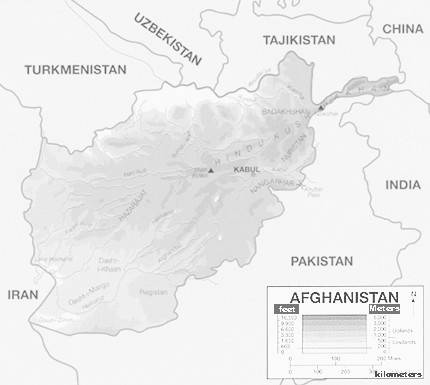 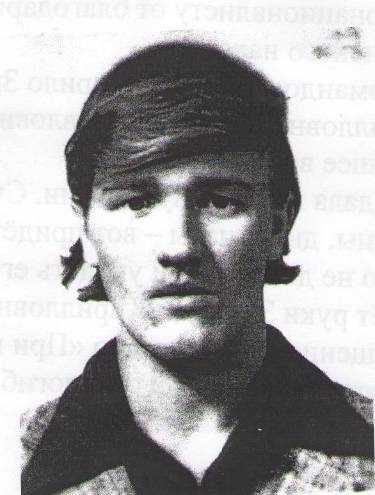 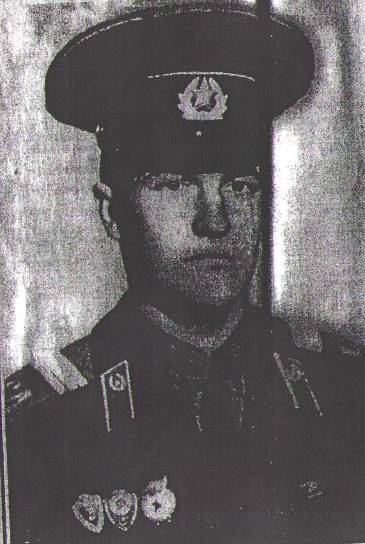 Александр Савельев.
Ему всегда будет 20…
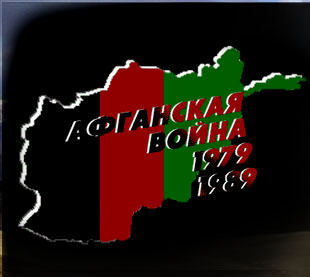